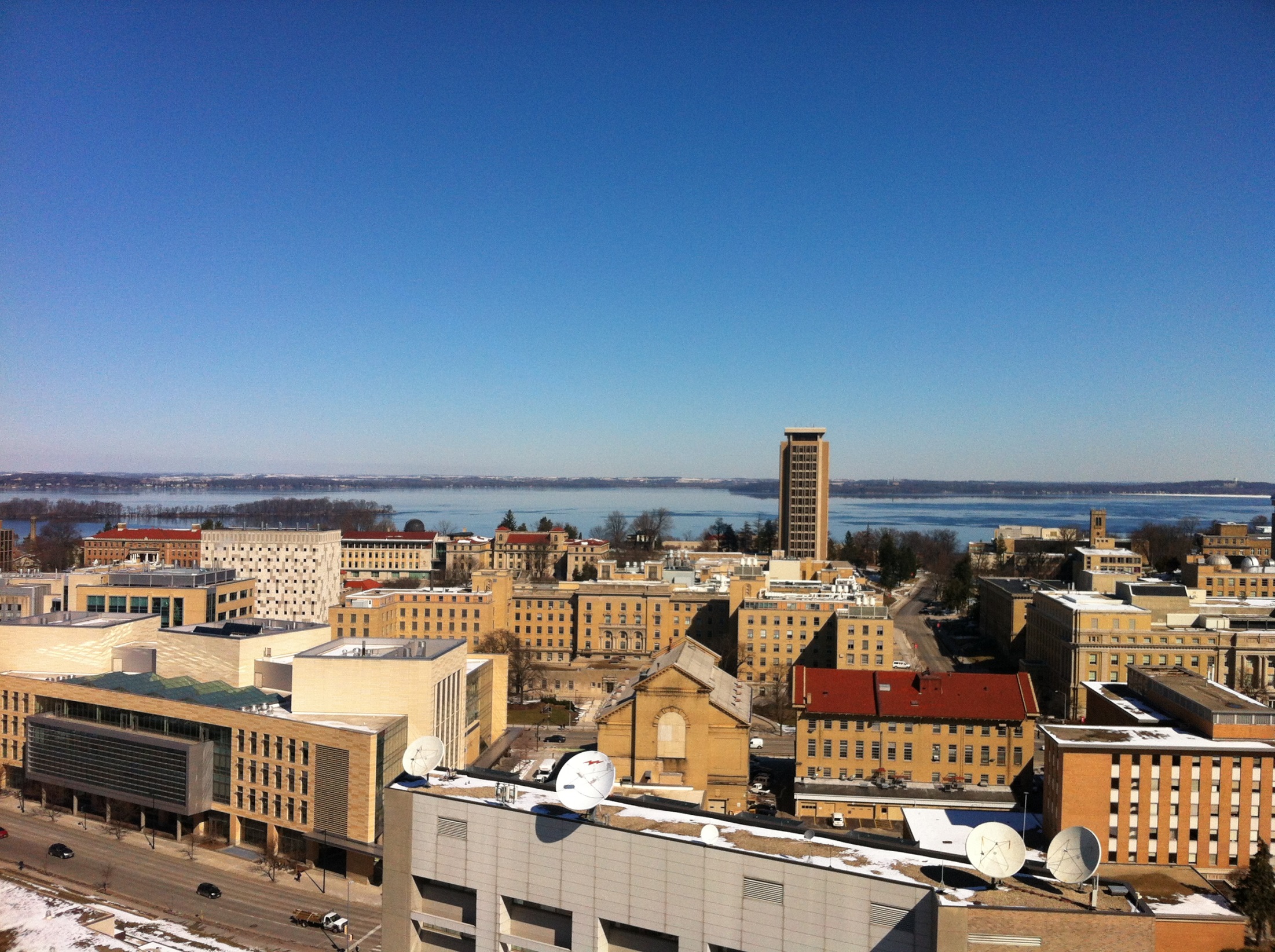 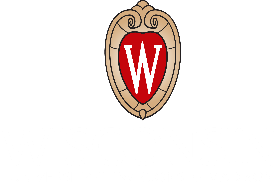 17 November 2012
14 February 2009
CIMSS Perspectives on NESDIS Next Generation Ground ArchitectureMay 9, 2022	Presented by Liam Gumley
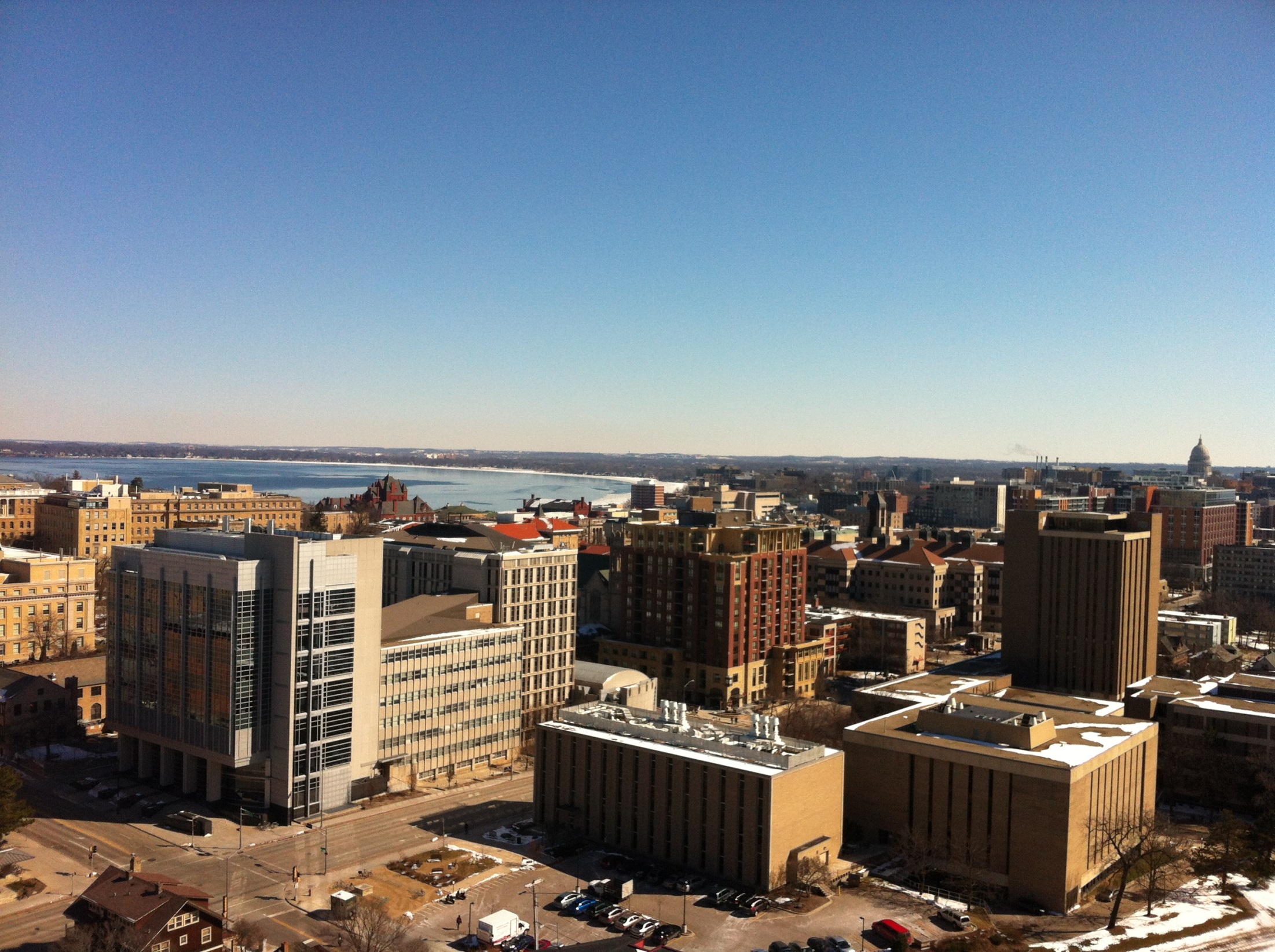 March 2017
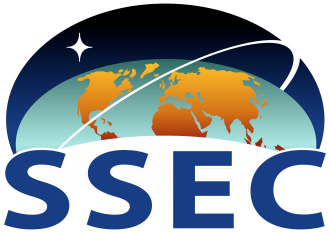 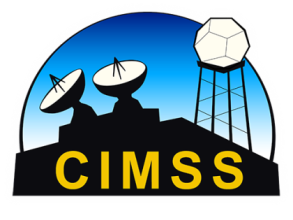 [Speaker Notes: CIMSS input to NESDIS Ground Enterprise Study (NGES)]
CIMSS Experience
40+ years of experience – from reception and calibration to product generation and visualization to archival and dissemination (for both NOAA and NASA satellite products).
CIMSS is a heavy data user, a substantial data producer, and distributes vast amounts of data to a variety of stakeholders.
CIMSS receives data from all active GEO and LEO meteorological satellites.
CIMSS/SSEC operates VIIRS Atmosphere SIPS, TROPICS Data Processing Center, and PREFIRE Data Processing Center.
CIMSS engages users directly through visualization software, applications training, and support
5/9/22
CIMSS Input to SAT on NESDIS NGES
2
Perceived Direction of NESDIS Ground Enterprise Study
Hosted by commercial cloud services provider(s).
Cloud based data ingest, product generation, data dissemination, and long-term archive.
Support for multiple satellite missions (GEO, LEO, small satellites).
Move towards common product generation algorithms across multiple LEO and GEO sensors.
Data dissemination primarily via the cloud, with potential for satellite rebroadcast as a complementary alternative/backup.
NESDIS-developed product retrieval algorithms implemented in software by NESDIS developers with emphasis on AI/ML.
5/9/22
CIMSS Input to SAT on NESDIS NGES
3
1. Cloud Computing
NOAA/NESDIS has successfully started the migration of ground data processing to the Cloud.
Positive aspects
Scalability: New compute and storage resources are easy to add.
Maintainability: The environment is more homogeneous.
Reliability: Resources can be restarted easily if they fail.
Availability: NOAA Big Data Project has shown the value of cloud-based data dissemination.
Possibility of GPU-enabled compute for AI/ML applications.
Watch out for
Data egress costs: Ensure data access is free for stakeholders.
Vendor lock in: Strive for a loosely coupled interface to the vendor.
Impact on product generation software: The processing architecture should adapt to the product generation software, and not vice versa.
5/9/22
CIMSS Input to SAT on NESDIS NGES
4
2. Processing, Dissemination, Archive
Processing architecture should be loosely coupled to vendor tools (maybe have one instance in Amazon and one in Azure?).
Processing architecture should accommodate diverse product generation software (don’t force software to fit the system).
Enable both forward stream processing and historical reprocessing (up to entire mission).
Provide a way for product generation software developers to create products at scale for testing and evaluation (either directly or via a human POC).
Ensure that data access remains free (this is a big concern for stakeholders who are new to the cloud).
Provide convenient data access methods for data download, in-cloud processing, or interactive analysis (e.g., via Jupyter notebooks).
5/9/22
CIMSS Input to SAT on NESDIS NGES
5
3. Support for GEO, LEO, and small satellites
Allow the processing architecture to adapt to different GEO and LEO mission modes (e.g., ultra low latency as satellite collects observations, low latency after a DB overpass, near real-time from session-based playback, time-based from consolidated stored mission data). Don’t optimize for one mode.
Beware of a “unicorn” mission or sensor (e.g., with a much higher data rate) that must be shoe-horned into the common processing architecture when it clearly does not fit (and therefore needs a separate system).
Design a system that allows products to be generated using a fusion of GEO and LEO sensor data (e.g., NOAA GEO/LEO flood detection).
5/9/22
CIMSS Input to SAT on NESDIS NGES
6
4. Common algorithms for GEO and LEO
In general, this is a great idea. It makes the most sense for algorithms that use common physical models (e.g., MiRS for microwave retrievals).
NESDIS-developed retrieval algorithms (MiRS, HEAP/NUCAPS, CLAVR-x, ACSPO) have been very successful because they create common products from multiple sensors (allowing common visualization and interpretation).
Common product formats, variable naming conventions, and metadata (e.g., quality flags) assist end users.
5/9/22
CIMSS Input to SAT on NESDIS NGES
7
5. Dissemination via cloud vs. rebroadcast
Disseminating products from a cloud repository (like NOAA Big Data Program) has proven successful.
It encourages in-cloud analysis or downloads for users who want the products locally.
However, it may not work well for users who are bandwidth-limited (e.g., South America).
Satellite rebroadcast levels the playing field so that all users have the opportunity to receive timely products.
Judicious product selection combined with highly efficient compression make a rebroadcast service like GEONETCast Americas attractive because the reception station is low cost and Internet is not required.
5/9/22
CIMSS Input to SAT on NESDIS NGES
8
6. NESDIS-developed algorithms
We applaud the move towards NESDIS-developed and maintained algorithms and product generation software.
Avoid rewriting product generation software for “efficiency” or for optimization on a particular processing architecture.
Maintain developer ownership of product generation software; they are in the best position to improve the algorithm, fix bugs, and add enhancements.
AI and ML-based algorithms should serve as complements to physics-based retrievals (not replacements).
Allow developers to use the language and tools they prefer. Fortran, C++, Python, and Matlab can all generate production-ready code. This helps maintain developer ownership of the code.
5/9/22
CIMSS Input to SAT on NESDIS NGES
9
User and Stakeholder Engagement
Provide users with software tools to analyze and visualize data and customize products (e.g. subsets, band combinations, etc.).
Develop data discovery approaches jointly with product developers and users (e.g., user working groups).
Facilitate regular two-way communication between developers and users and be capable of responding quickly to user feedback.
CIs provide a pathway to engagement of a wider user base (e.g. NWS forecast offices).
5/9/22
CIMSS Input to SAT on NESDIS NGES
10
Summary
It is important to ensure ground system improvements are implemented in a way that benefits research and development.
Balancing security with the need for multi-institutional collaboration will require careful implementation.
Product software, documentation, etc. should be controlled by NESDIS developers/science teams.
CIMSS and other NESDIS CIs are happy to share experiences and lessons learned, help identify operational users, and utilize existing products to exercise new systems as the NGES evolves.
5/9/22
CIMSS Input to SAT on NESDIS NGES
11
Backup Slides
5/9/22
CIMSS Input to SAT on NESDIS NGES
12
Cloud Computing
Many advantages: efficiencies, accessibility, processing power, cost?
Alternate approaches for data exploration and algorithm development using “big data” toolkits (e.g. applying machine learning and parallel computing capabilities) operating on live data streams is an exciting prospect if made available to developers
Consider the distinction between processing in the cloud vs. distributing data via the cloud
Costs to end users of data egress from cloud
Could some users be better served via alternatives due to  unreliable internet, limited bandwidth, or security concerns?
How does processing/distributing in the cloud impact latency?
Upload/access speeds
What would a transition to cloud processing mean for current direct broadcast/rebroadcast capabilities?
Commercial solutions vs. academic institutions vs. government
How does the choice of solution affect the long term reliability of data in the cloud?
How to balance data/software security against the need for multi-institutional collaboration?
How do these compare to current approaches for near-real time distribution?
5/9/22
CIMSS Input to SAT on NESDIS NGES
13
[Speaker Notes: E.g. why is Europe reluctant (e.g. EumetSat opting to continue their current EumetCast system due to costs to end users like African countries)?]
Cloud Computing II
Operational vs. research workflows
How are compute and storage resources allocated for algorithm development and pre-operational testing?
Balancing act between R&D upgrades (R2O) vs. operational system/product configuration control – how are product streams’ readiness assessed in a more agile workflow? 
How do stakeholders and developers gain and maintain access for collaborative development and product assessment? (the “CAC challenge”)
How much burst resource scaling will be available for dataset reprocessing?
Care must be taken to empower researchers, not encumber them
Provide training and employ incremental on-ramps/hybrid configurations wherever possible, to ease transitions. (local -> cloud-adjacent -> cloud-resident)
Build tools, interfaces, and procedures so that atmospheric scientists don’t have to be devops engineers, but still find themselves empowered to experiment in ways that were previously considered too impractical or time-consuming.
Content, collaboration, and toolsets can operate at a much larger scale with effective use of cloud resources!
Access is key, regardless of whether the research system is cloud-resident or cloud-adjacent
Development systems should employ a zero-trust/capability delegation approach as opposed to impenetrable perimeters
Use egress-only perimeters around critical systems, but provide representative interfaces as sandboxes or scale model tools to support development agility
5/9/22
CIMSS Input to SAT on NESDIS NGES
14
Algorithm Development
Algorithm developers/science teams should maintain ownership of their code
Agility to address user needs (e.g. customization)
Rapid implemention of R&D advances and new products
Good documentation
A clear path for user support
More thorough quality control
Algorithm development will likely continue to be largely on individual workstations and laptops for sometime.
Evolving to cloud-resident “virtual workstations” requires carefully considering how an algorithm developer’s workflow will change “in the cloud” relative to today’s workstations-and-fileservers model.
Recognize that many researchers don’t have backgrounds in cloud-ready software development (e.g. containerization, continuous integration & deployment, agile process)
Retrofitting algorithm development workflow with devops/agile best practices will occur incrementally over years
As algorithm refinements progress, migrating code to incrementally more secure, stringent, and scalable cloud partitions offers distinct advantages such as testing candidate product streams in parallel and reliably transitioning them into production
Accessibility to developers is critical:  Ideally, “sandbox” subsets of operational systems will be available to spin up, perform experiments, and dispose of when no longer needed
Investment in maintenance and steady improvement of research code to meet operational requirements will reduce expense of “rewrite, integrate, and verify” that has characterized past systems.
5/9/22
CIMSS Input to SAT on NESDIS NGES
15
Data System Capabilities
Ground system must be versitile enough to provide access to pre-L1b data for high-end users to operational products to stakeholders
The system must be able to reprocess from L0, including archiving all required ancillary data and models
Auxilliary data (satellite, sub-orbital, and model) and related software should be maintained and accessible to aid in algorithm development and product verification and validation
Pseudo-code and software for data ingest and visualization as well as good documentation are critical for communicating information to users
Procedures for converting between grids, handling different scan modes, parallax correction, etc. need to be provided and well-documented
Uniform metadata requirements (e.g. even pixel times, data quality, geolocation, terrain information, etc.)
5/9/22
CIMSS Input to SAT on NESDIS NGES
16